Section 4.1
Areas and Distances
THE AREA PROBLEM
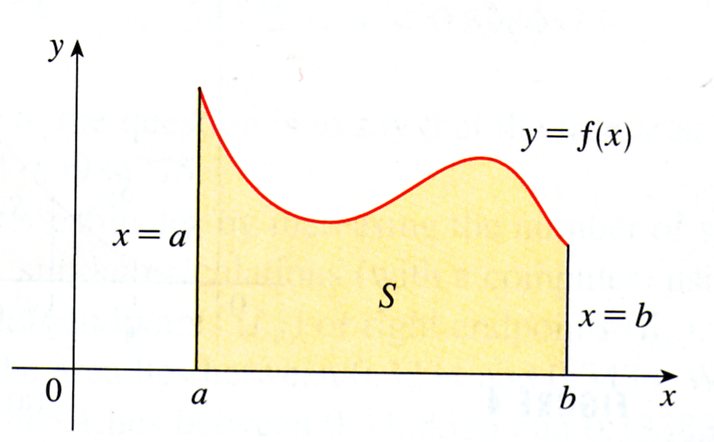 FINDING THE AREA UNDER A CURVE
AREA (CONTINUED)
AREA
THE DISTANCE PROBLEM
The distance problem is to find the distance traveled by an object during a certain time period if the velocity of the object is known at all times.
EXAMPLE
Speedometer readings for a motorcycle at 12-second intervals are given in the table below.  Find two estimates for the distance traveled by the motorcycle for this 60-second period.
DISTANCE TRAVELED